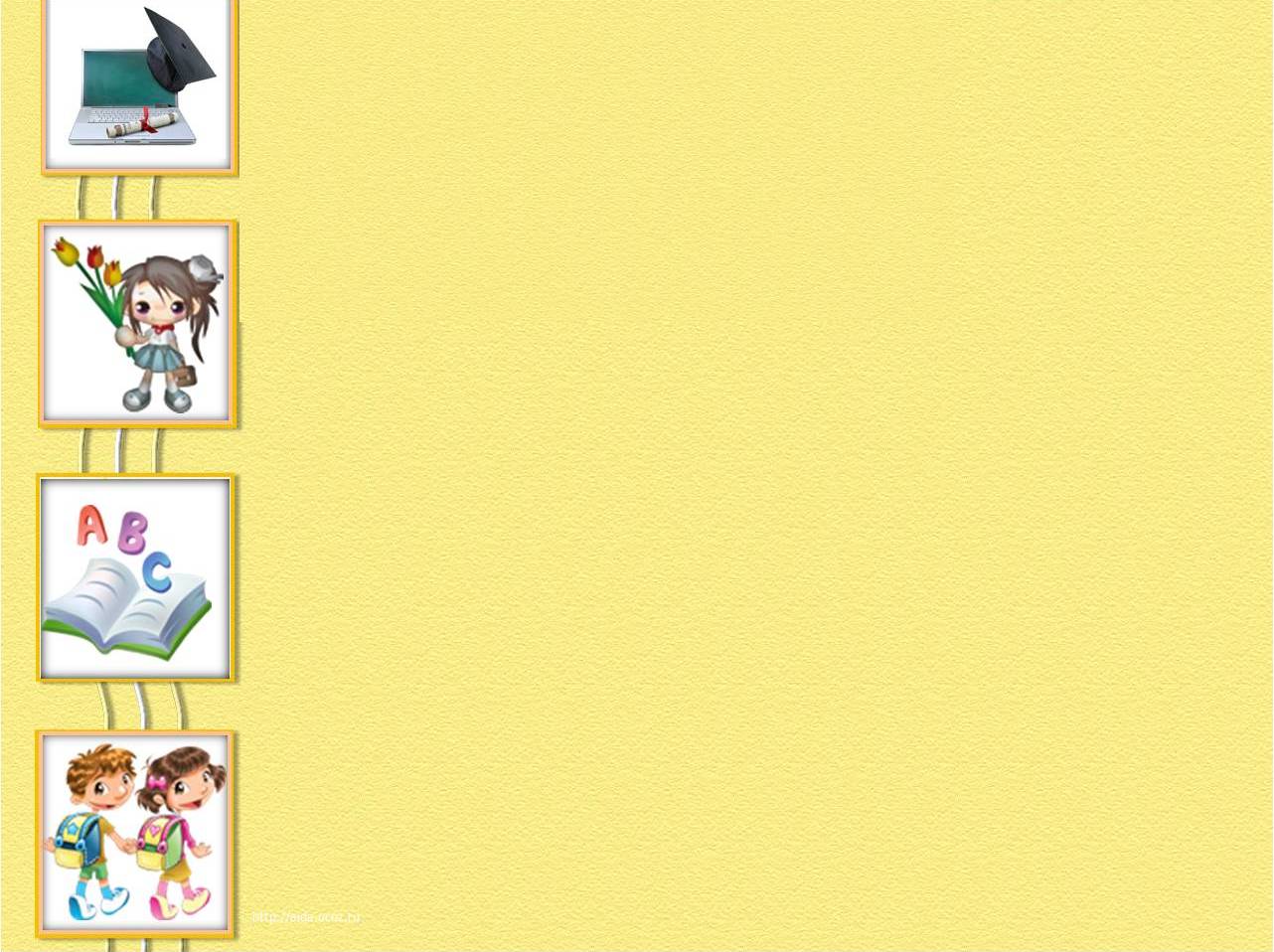 КАРТИННЫЙ  СЛОВАРЬ НА УРОКАХ РУССКОГО ЯЗЫКА В  4 Классе
УМК «ПЕРСПЕКТИВНАЯ НАЧАЛЬНАЯ ШКОЛА»
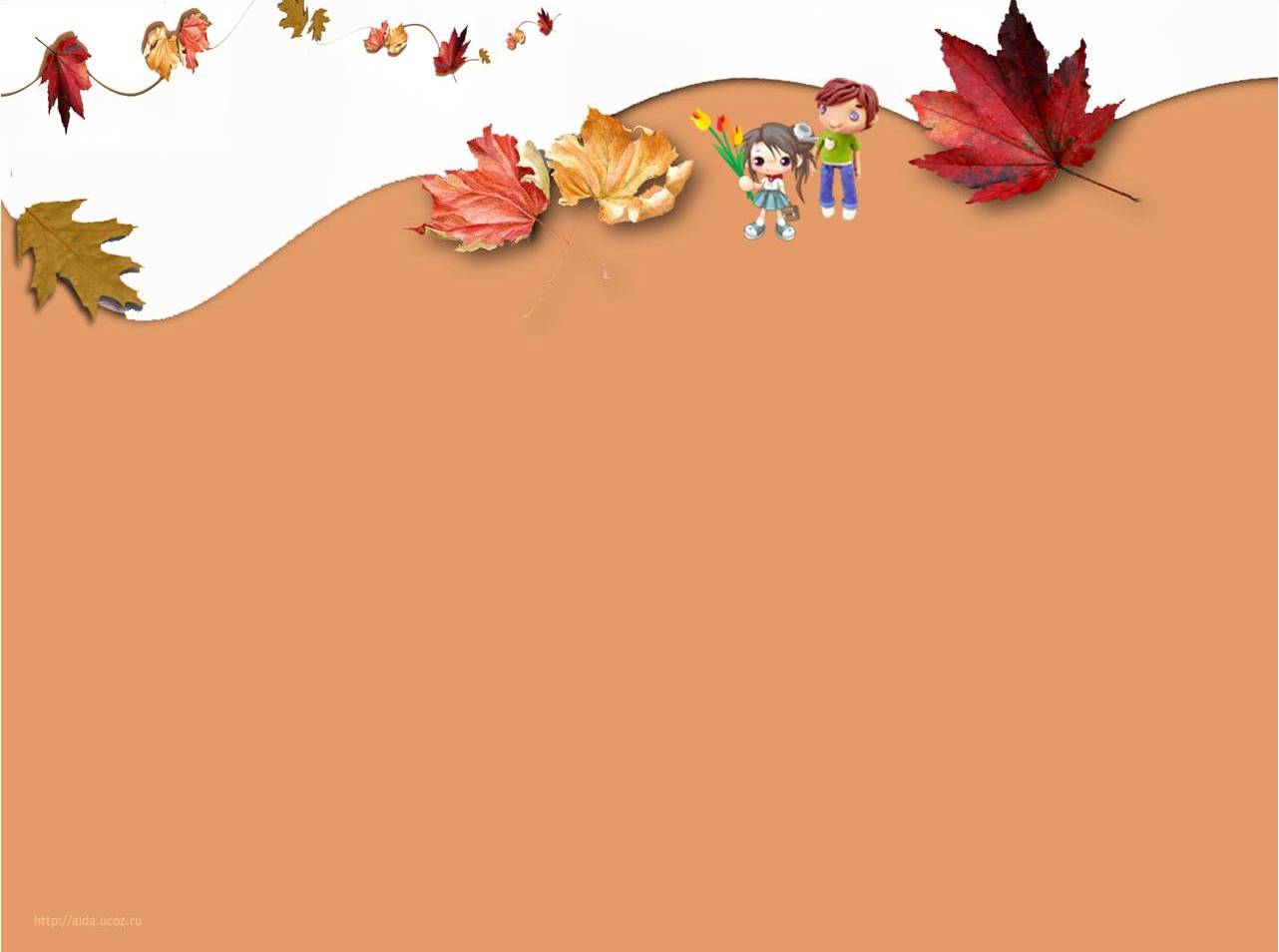 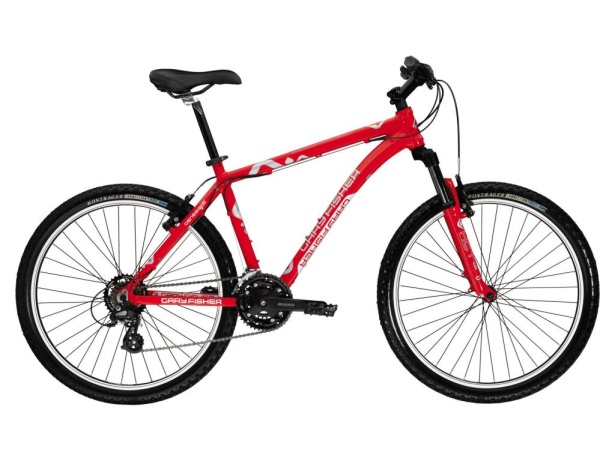 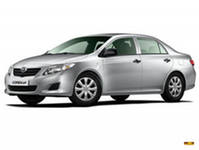 Авт..м..биль
о
о
е
В   л   с   пед
о
и
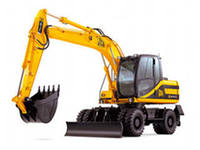 Экск     ват    р
а
о
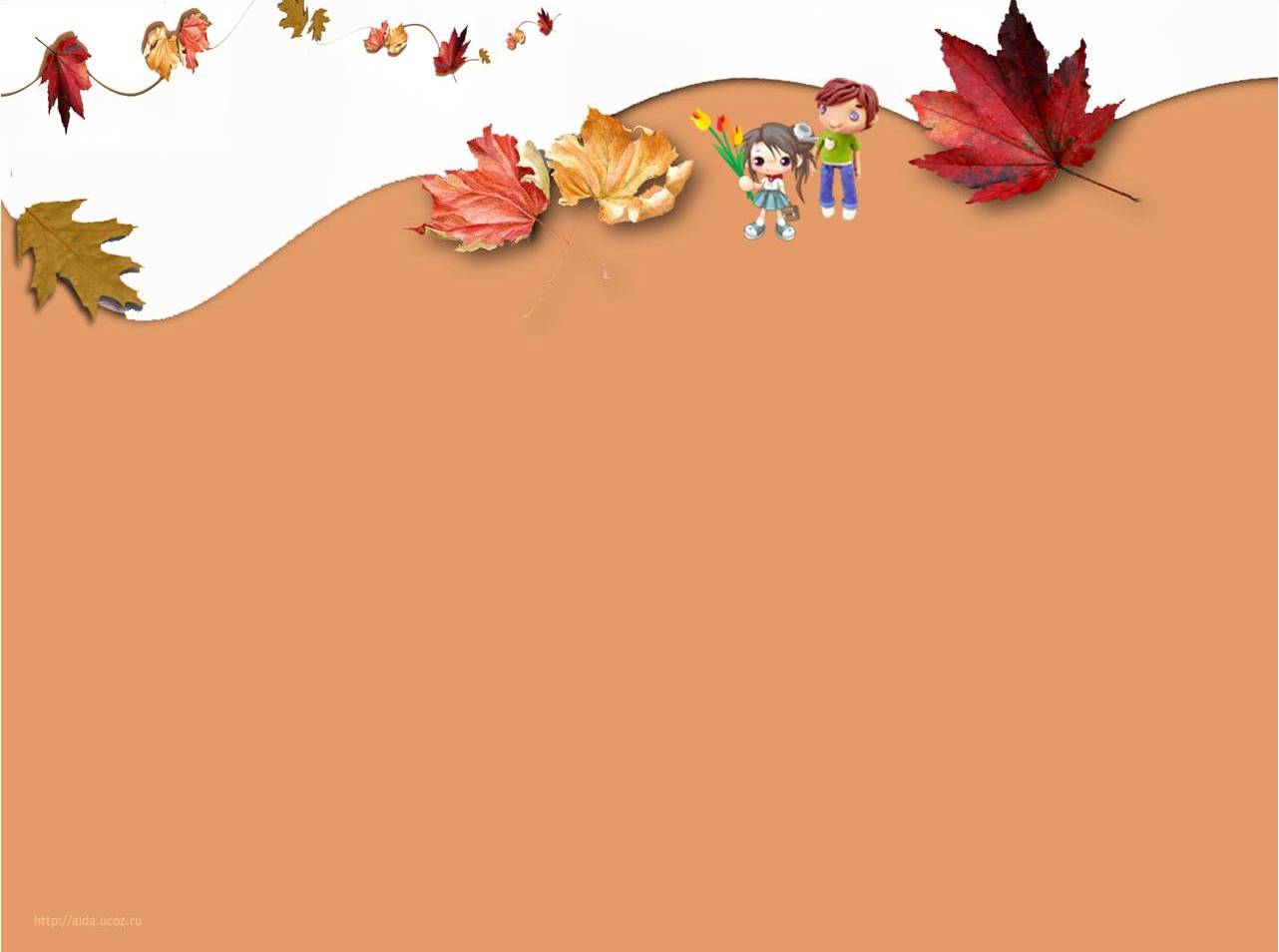 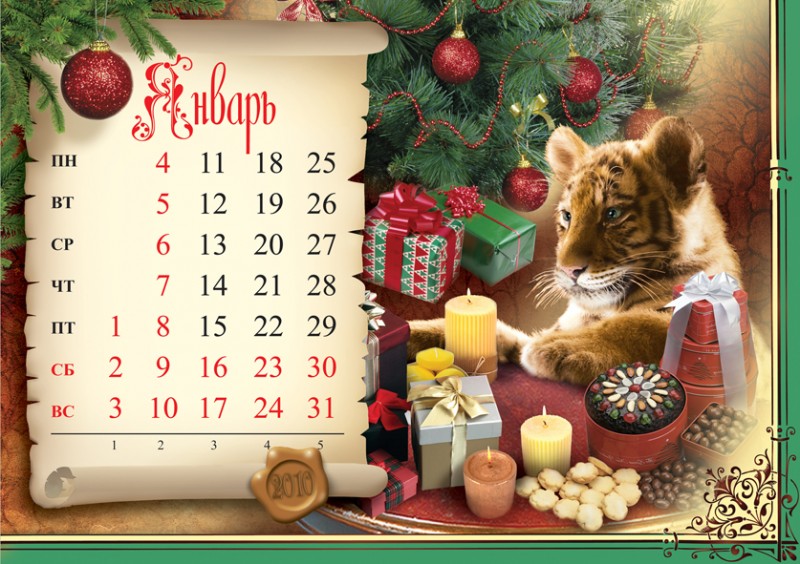 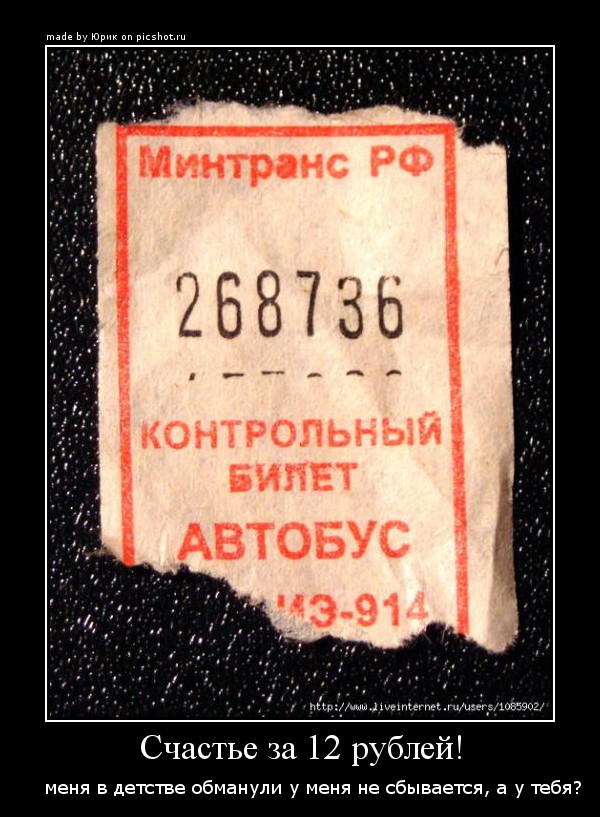 К    л     ндарь
а
е
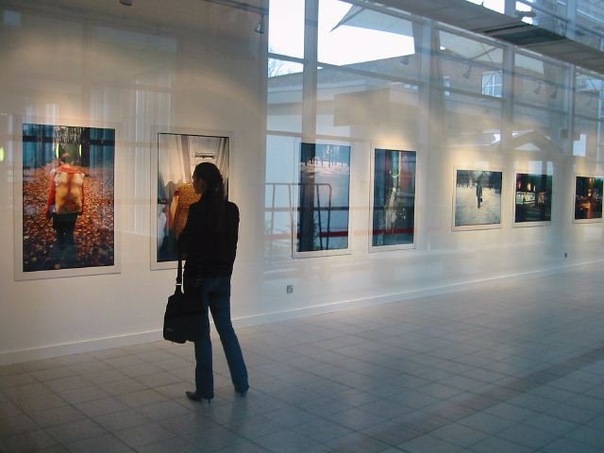 Г    л    рея
а
е
Б     лет
и
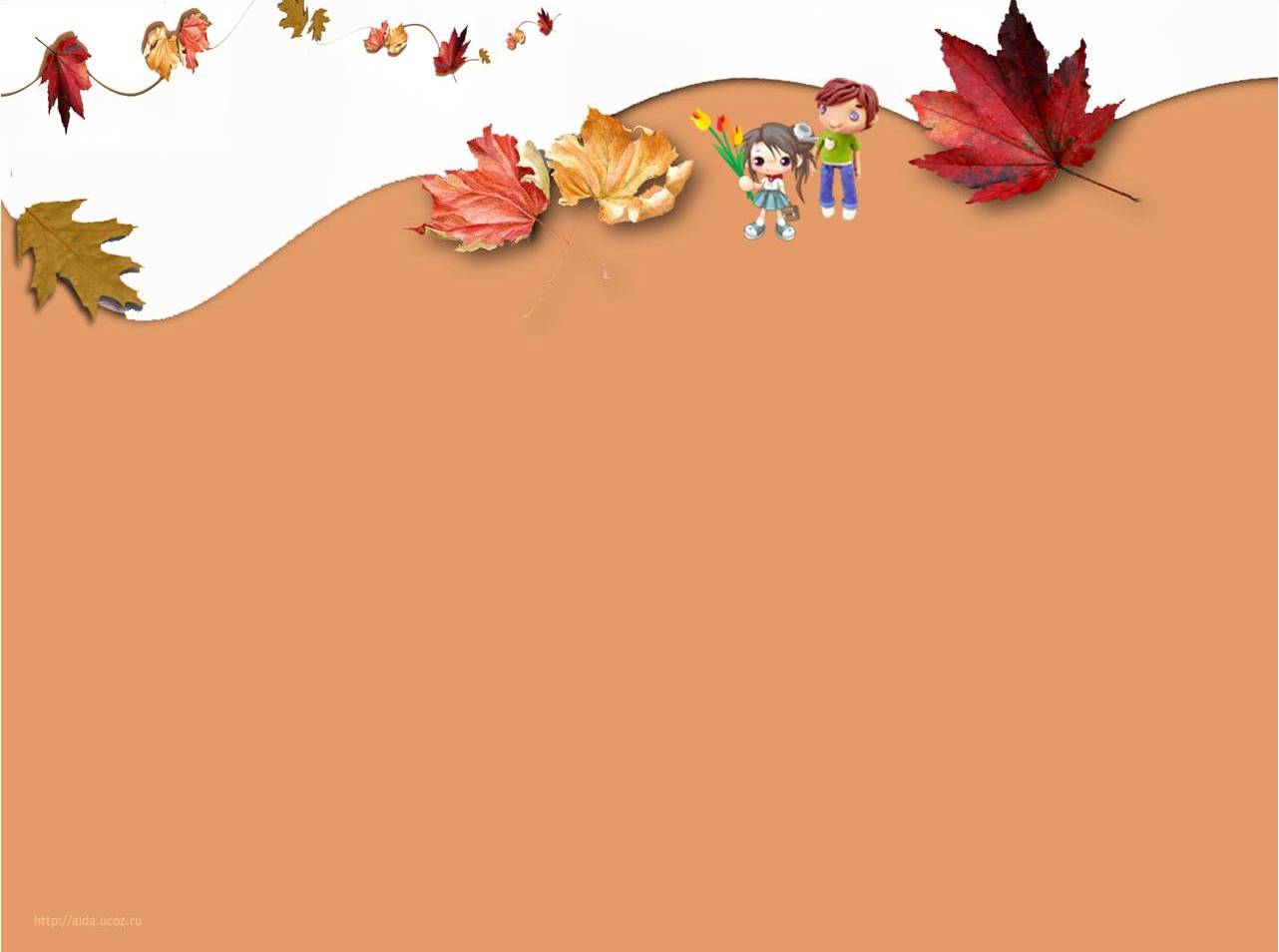 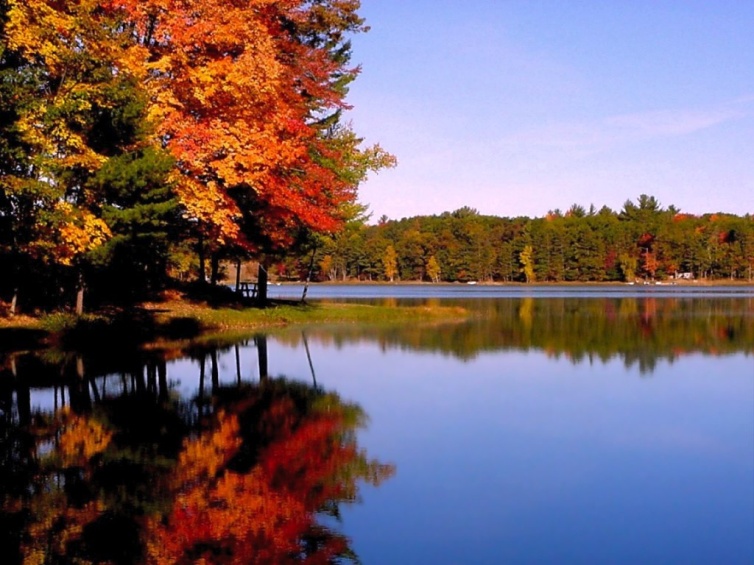 П   йзаж
е
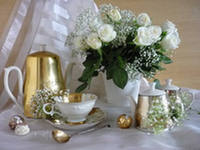 Н   тюрморт
а
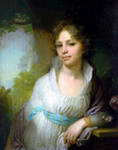 П   ртрет
о
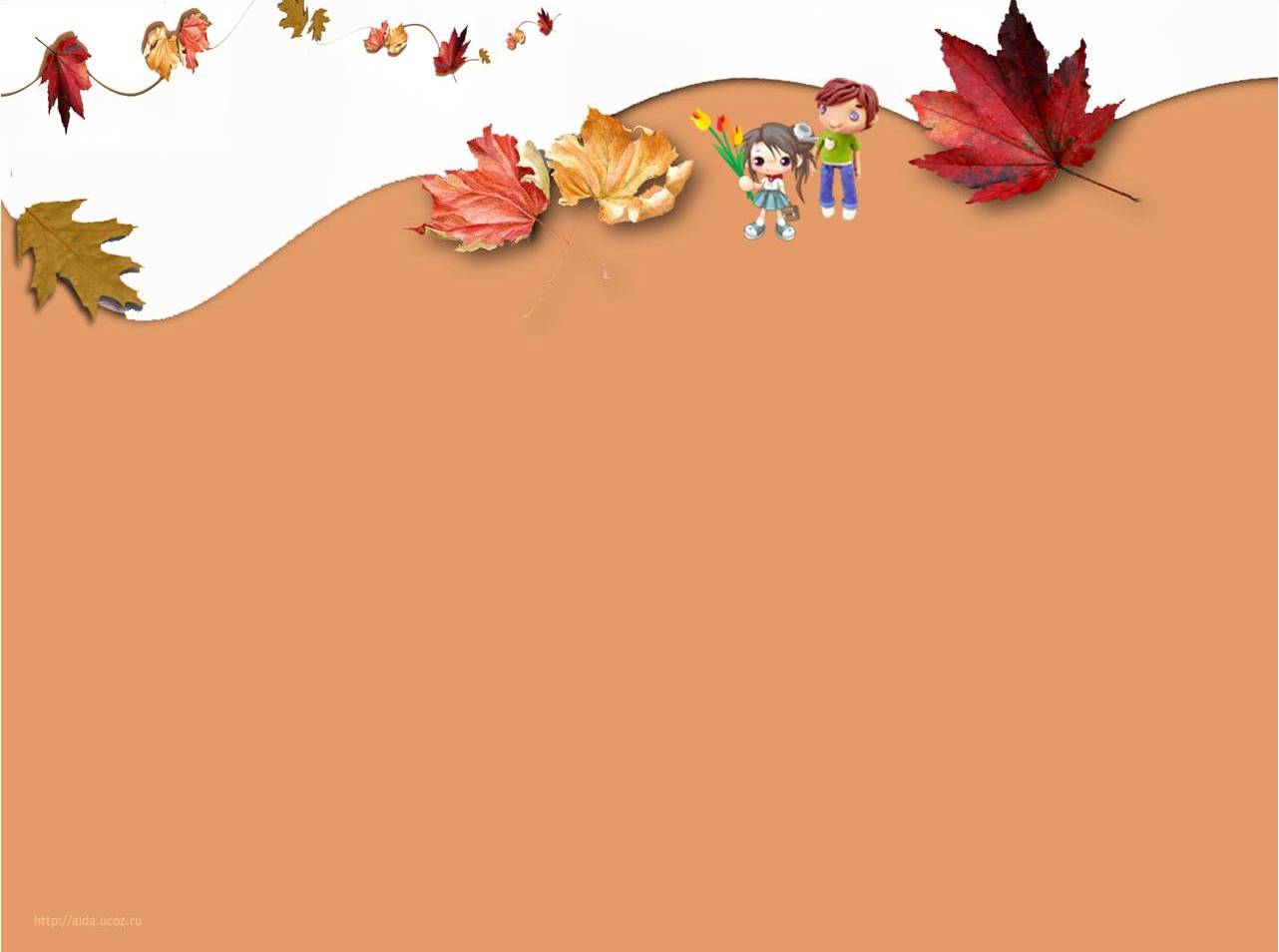 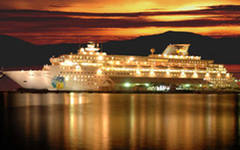 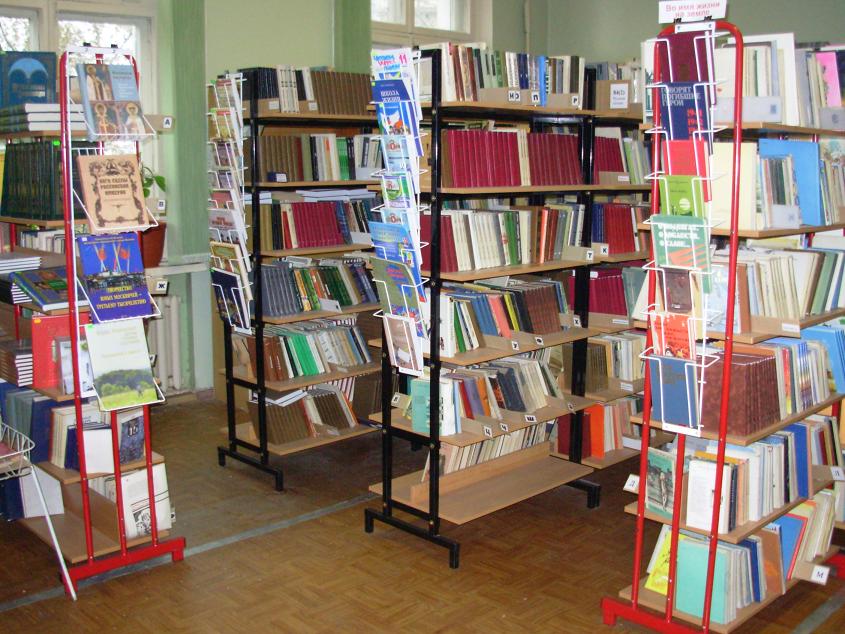 Б   бл     тека
и
ио
К  рабль
о
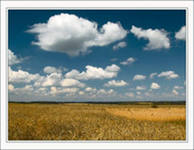 Г   ризонт
о
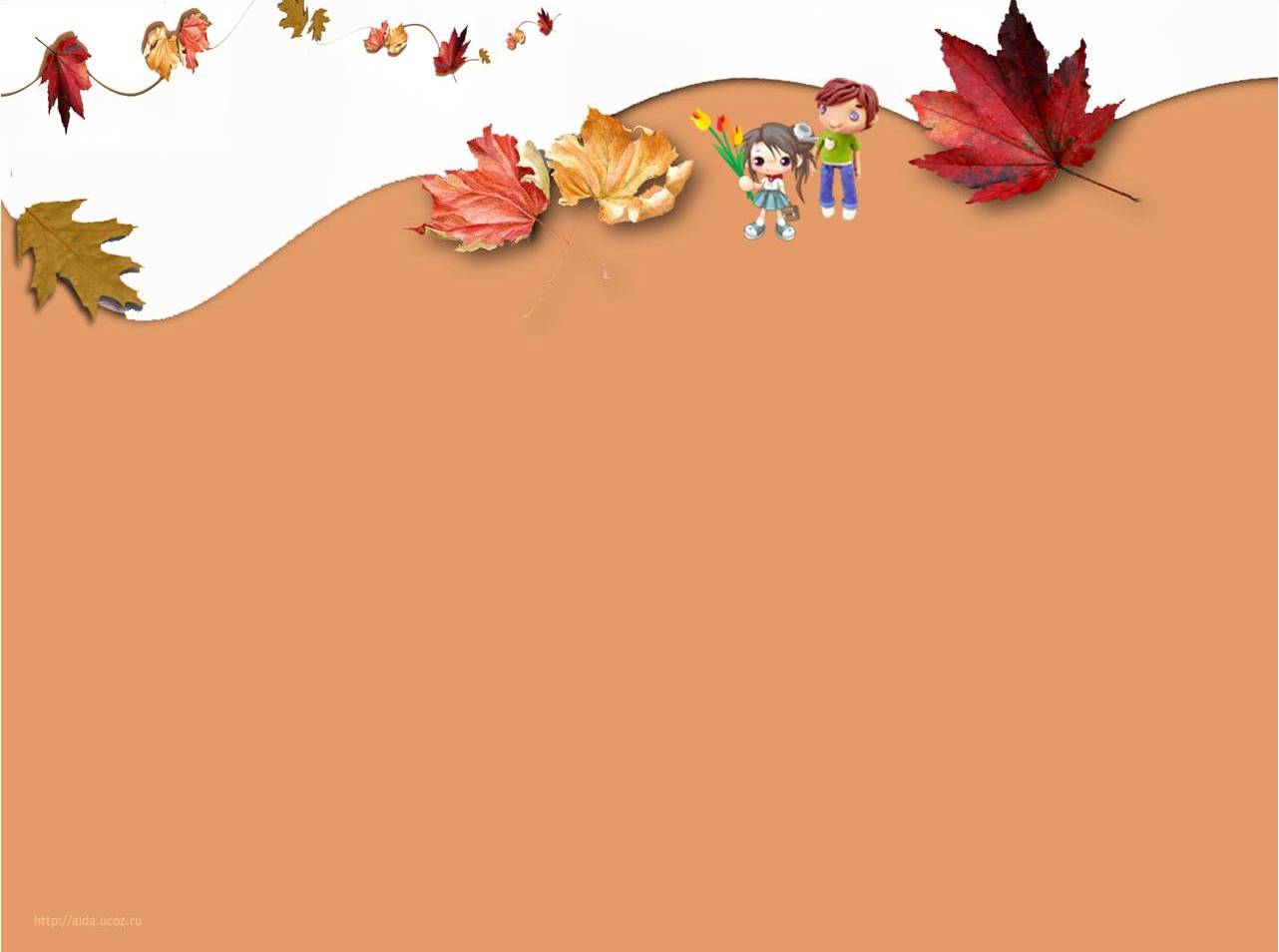 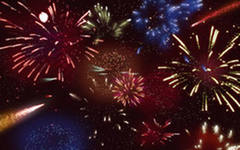 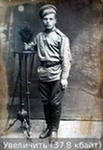 С   лют
а
С    лдат
о
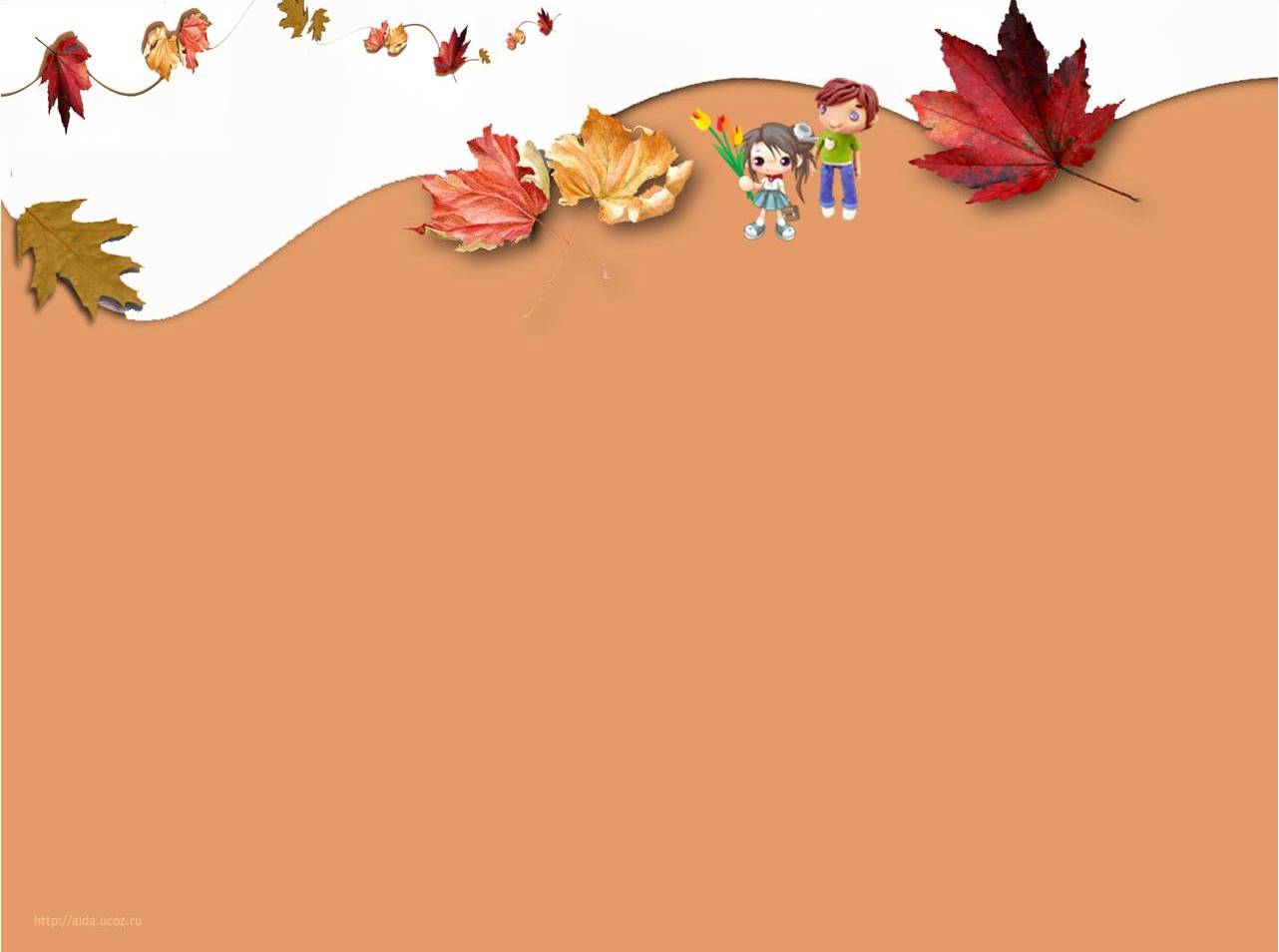 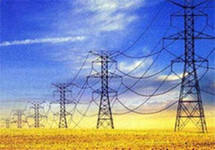 Эл   ктрич    ство
е
е
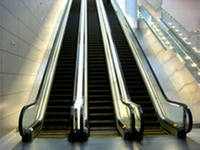 Эск    лат    р
а
о
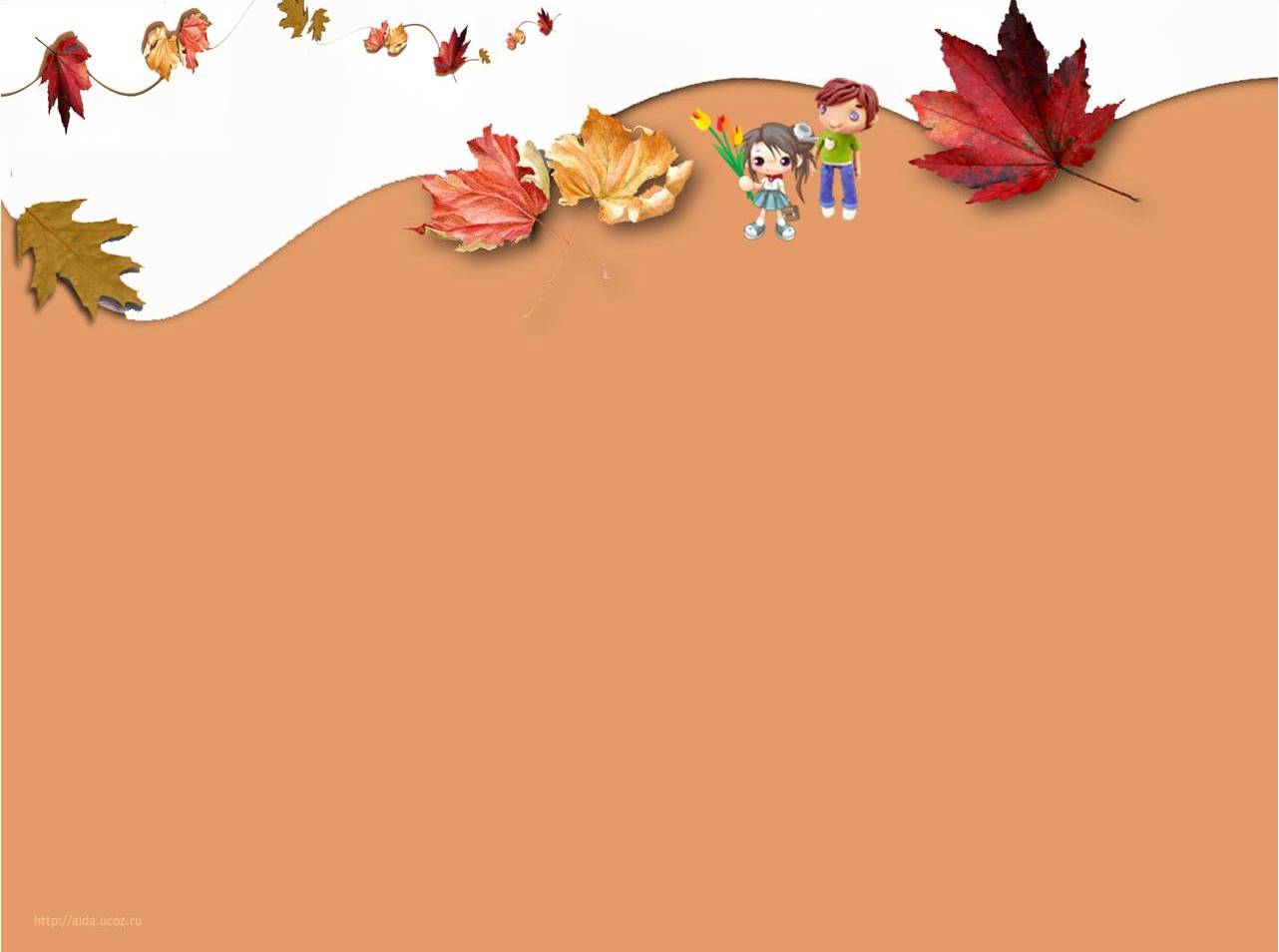 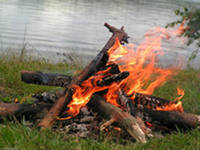 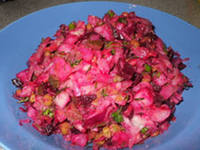 В    н    грет
и
е
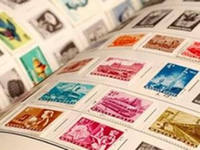 К   стер
о
К        екция
олл
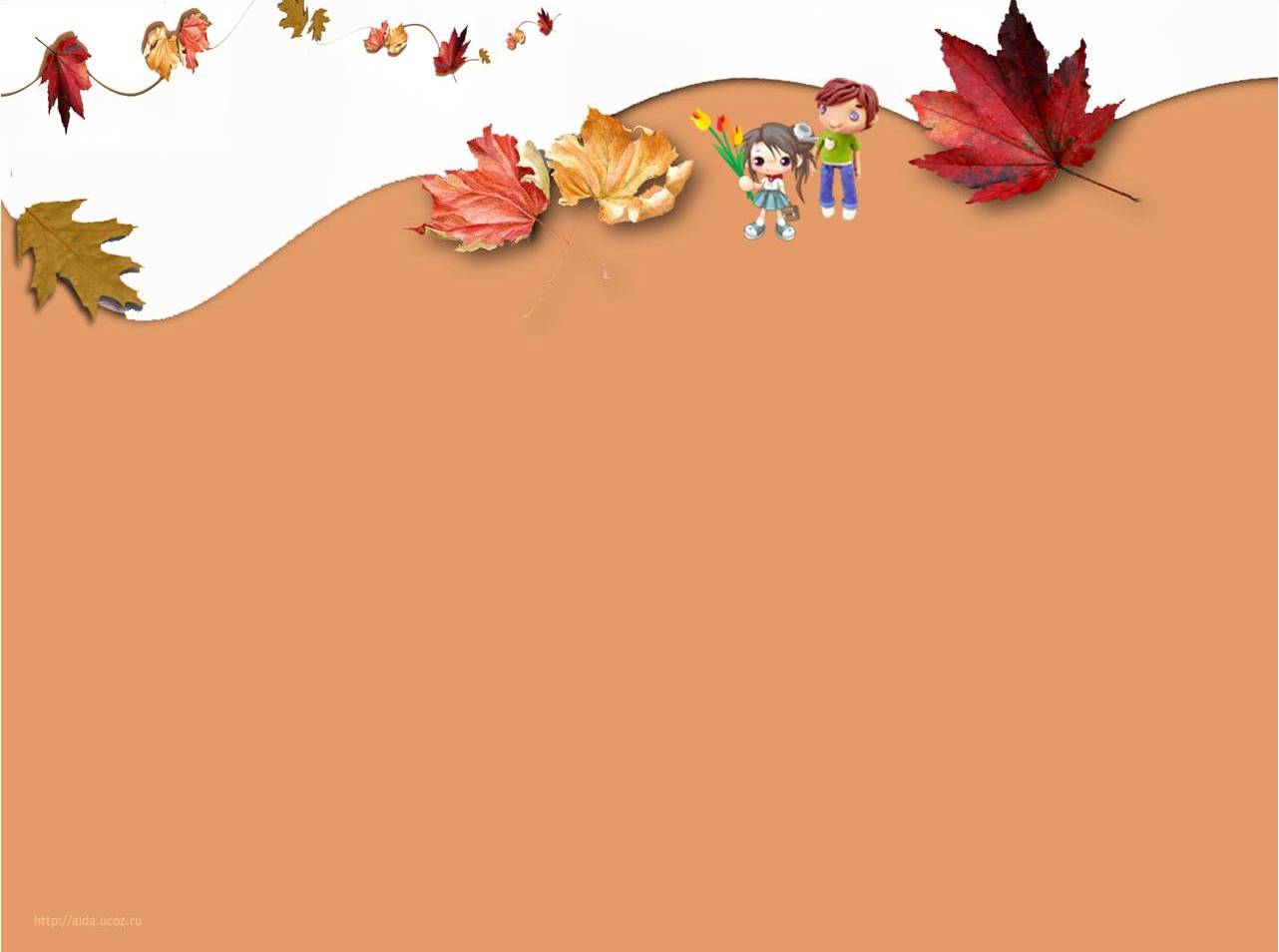 АВТОР

СУХОРУКОВА Н.А.
МБОУ ООШ  № 3
г.Алейск   Алтайского края
2012 год